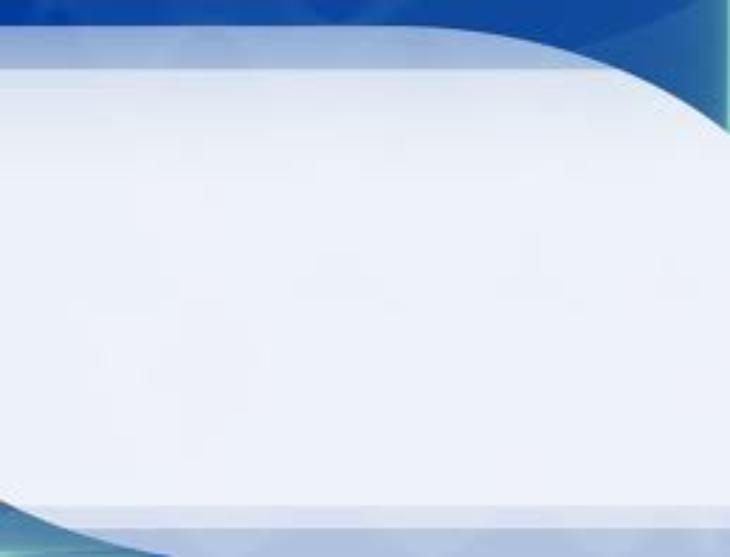 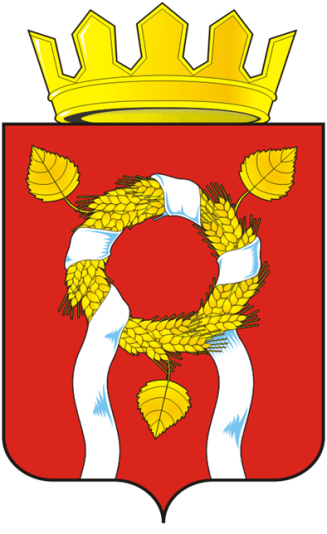 Александровский район
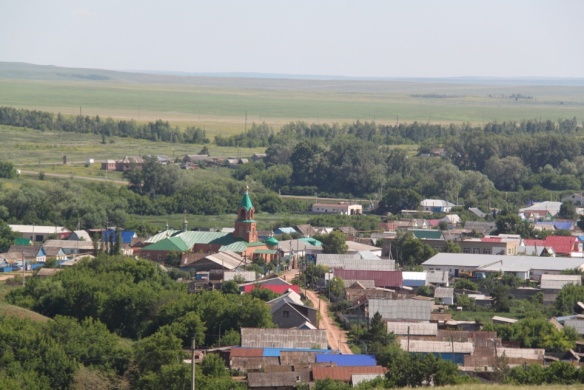 БЮДЖЕТ ДЛЯ ГРАЖДАН
К Решению Совета депутатов МО Александровский район от «Об исполнении бюджета муниципального образования Александровский район за 2021 год»
Основные показатели бюджета муниципального образования Александровский район за 2021 год (тыс.рублей)
Дефицит(профицит) бюджета МО Александровский район
Расходы бюджета МО Александровский
 район
Доходы бюджета МО Александровский
 район
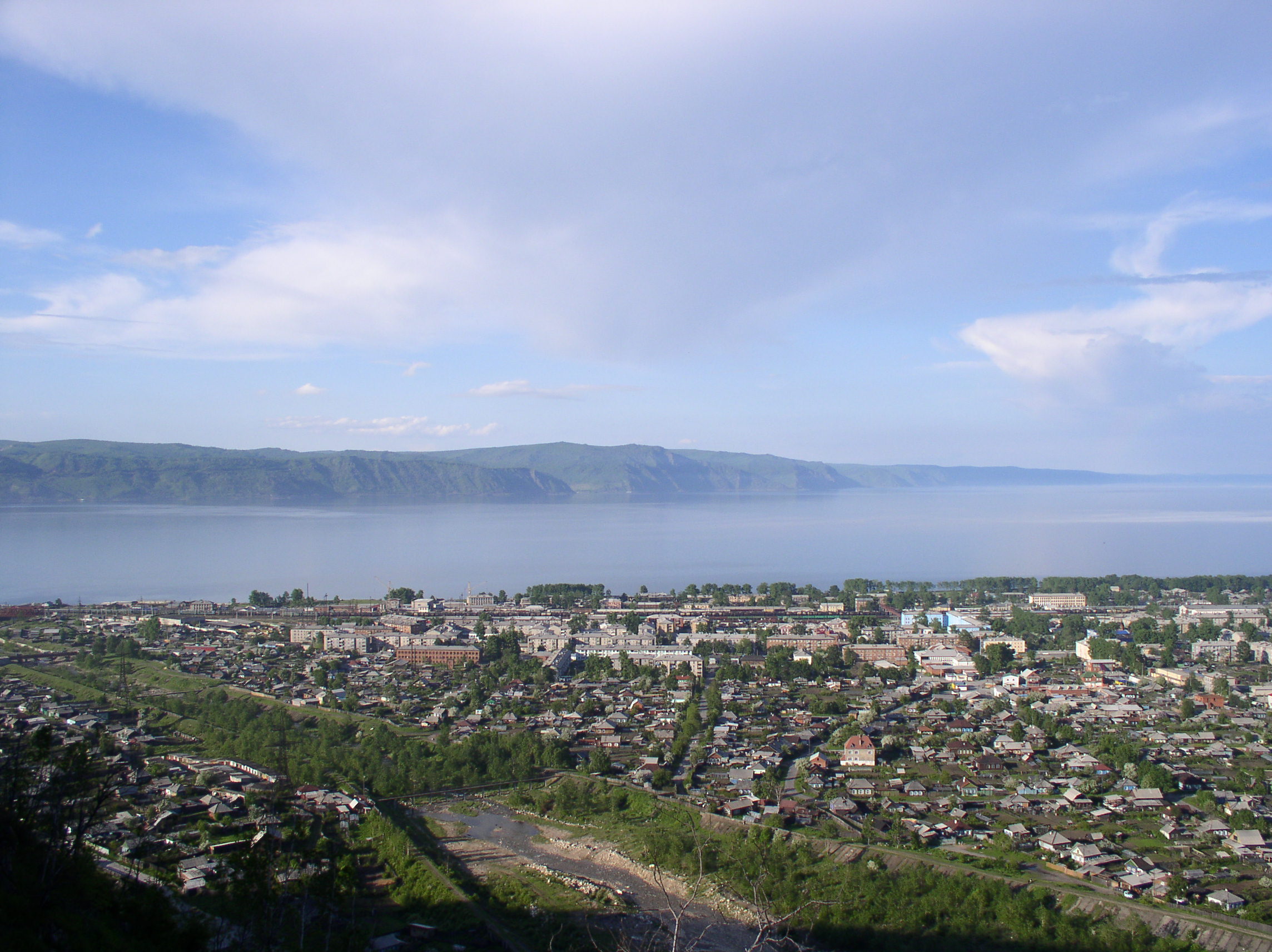 -
Объем муниципального долга  на 01.01.2022 года составил 0,00 тыс. рублей
Исполнение доходов муниципального образования Александровский район за 2021 год
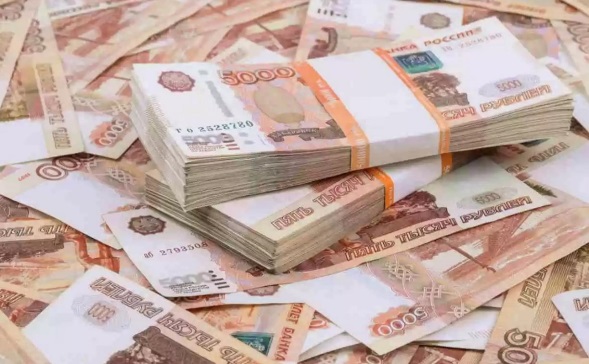 Структура доходов бюджета муниципального образования Александровский район по налоговым и неналоговым доходам за 2021 год
Динамика поступления налоговых и неналоговых доходов в бюджет муниципального образования Александровский район за 2020 и 2021 годы (тыс.руб.)
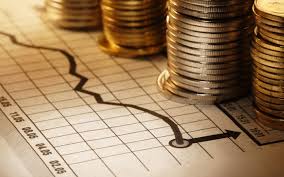 Налоговые и неналоговые доходы 2021 года, тыс.руб.
Налоговые и неналоговые доходы, тыс. руб.
Налог на доходы физических лиц
В структуре поступлений налоговых и неналоговых доходов НДФЛ составляет 56,88 %.
	 Норматив отчислений в бюджет МО Александровский район на 2020 год – 58,74%. на 2021 год – 60,33%.
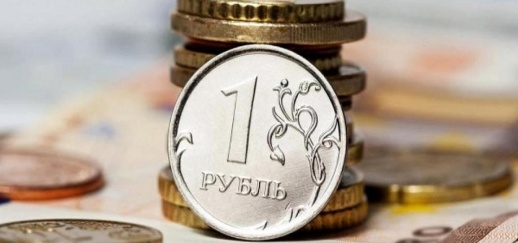 Структура безвозмездных поступлений бюджета МО 
«Александровский район» в 2020 - 2021 годах
Динамика расходов бюджета Александровского района 
(тыс. руб.)
Структура расходов бюджета Александровского района в 2021 году 
по удельному весу
Расходы районного бюджета по разделам и подразделам классификации расходов бюджета, (тыс. рублей)
[Speaker Notes: Причина отклонения фактических значений от уточненных плановых назначений произошла в связи с экономией средств, а также в связи с недостаточным поступлением доходов в бюджет Александровского района, запланированные расходы исполнены не в полном объеме. Расходы произведены в пределах фактически полученных доходов.]
Исполнение бюджета муниципального образования 
Александровский район по расходам за 2020– 2021 годы, тыс. руб.
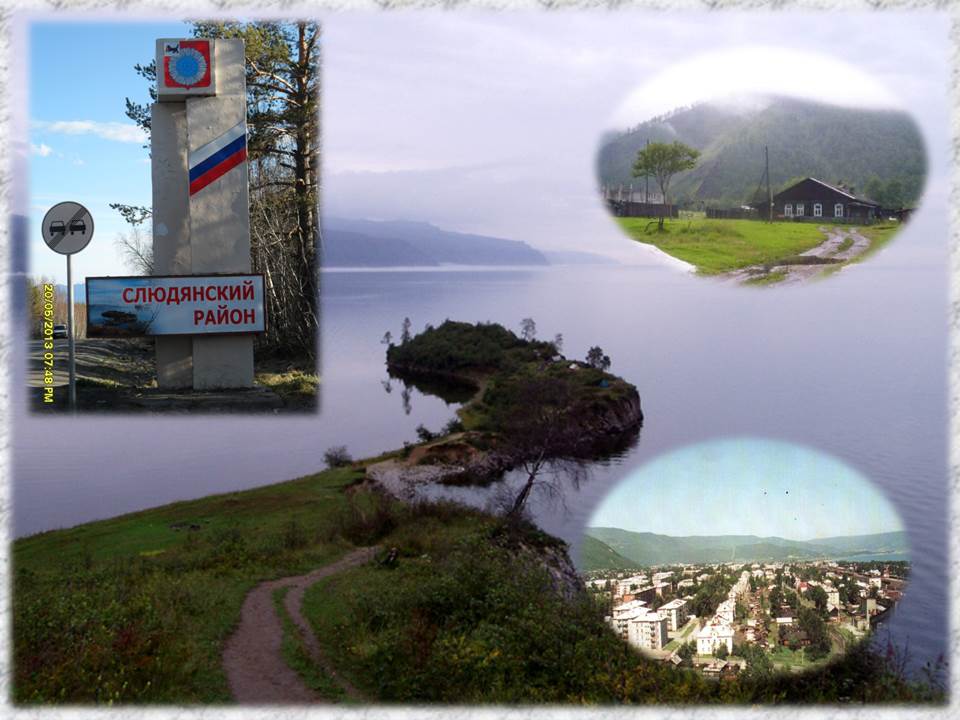 Тыс.рублей
Динамика расходов бюджета по разделам за 2020-2021годы
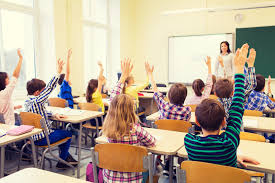 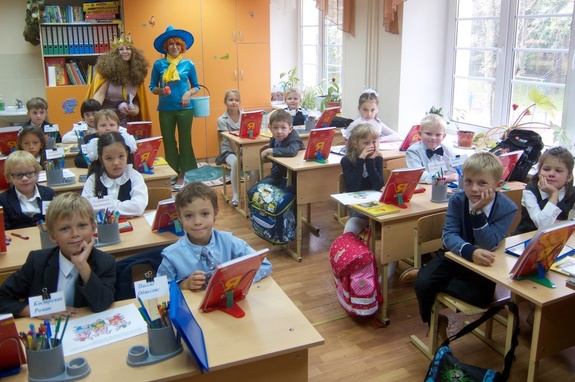 Расходы бюджета муниципального района в 2019 – 2021 годах на ОБРАЗОВАНИЕ
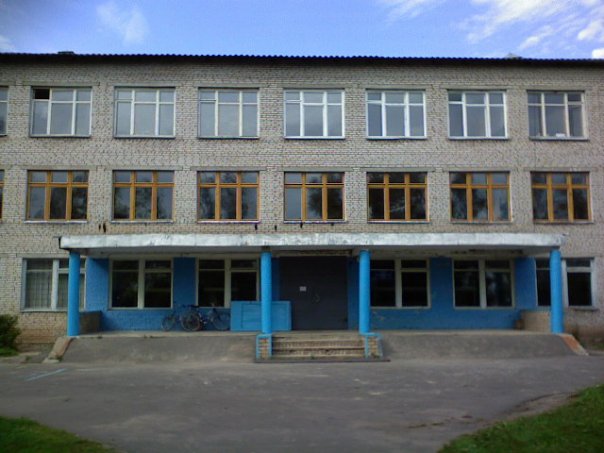 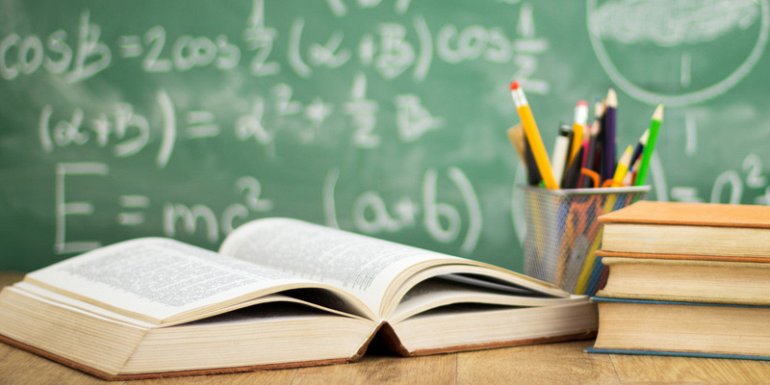 Динамика расходов бюджета Александровского района на КУЛЬТУРУ
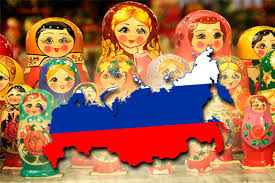 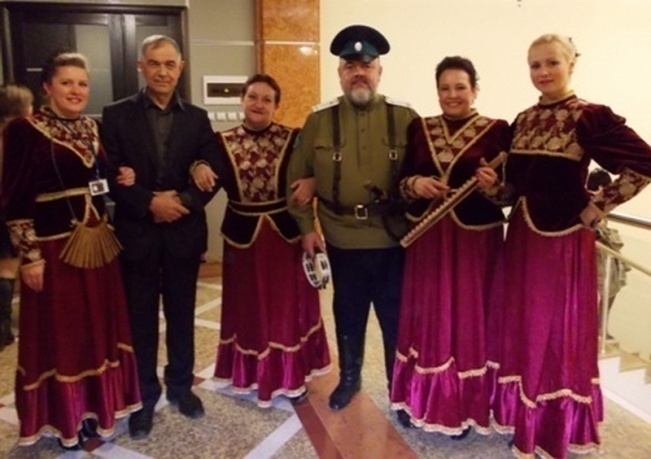 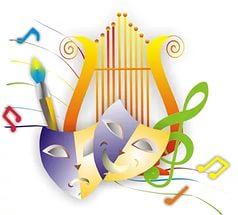 Динамика расходов бюджета Александровского района на СОЦИАЛЬНУЮ ПОЛИТИКУ
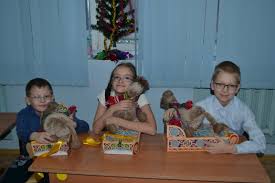 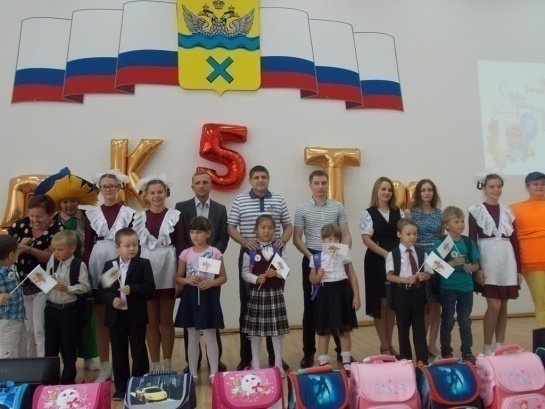 Структура межбюджетных трансфертов бюджетам поселений из районного бюджета, тыс. рублей
Ведомственная структура расходов районного бюджета за 2021 год, тыс. рублей
Расходы на реализацию муниципальных программ (тыс. рублей)
Всего расходы за 2021 год: 474 474 294,99285тыс. рублей
Программные расходы по 10 муниципальным программам:
Не программные расходы:
471 890,48612
тыс. рублей (99,5%)
2 404,50673 тыс. рублей (0,5%)
Общий объем программных и непрограммных расходов  районного бюджета
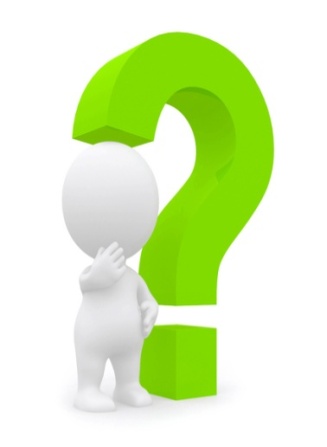 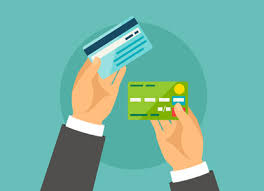 Динамика муниципального долга Александровского района
за 2019 – 2021 годы
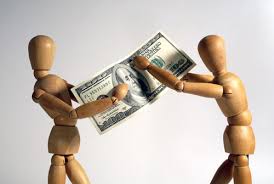 Расходы бюджета Александровского района за 2021 год с учетом интересов целевых групп
Расходы бюджета Александровского района за 2021 год с учетом интересов целевых групп
Расходы бюджета Александровского района на 2021 год с учетом интересов целевых групп
Расходы бюджета Александровского района за 2021 год с учетом интересов целевых групп
Средняя заработная плата работников образования и культуры
Средняя заработная плата работников дополнительного образования учреждений Александровского района
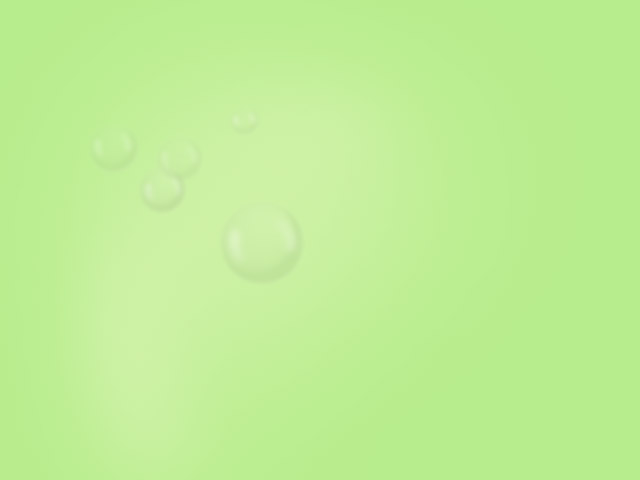 Открытые муниципальные информационные ресурсы
Администрация Александровского района:
     http:\\aleksandrovka56.ru
Официальный сайт для размещения информации о государственных и муниципальных учреждениях:
      http:\\bus.gov.ru
35